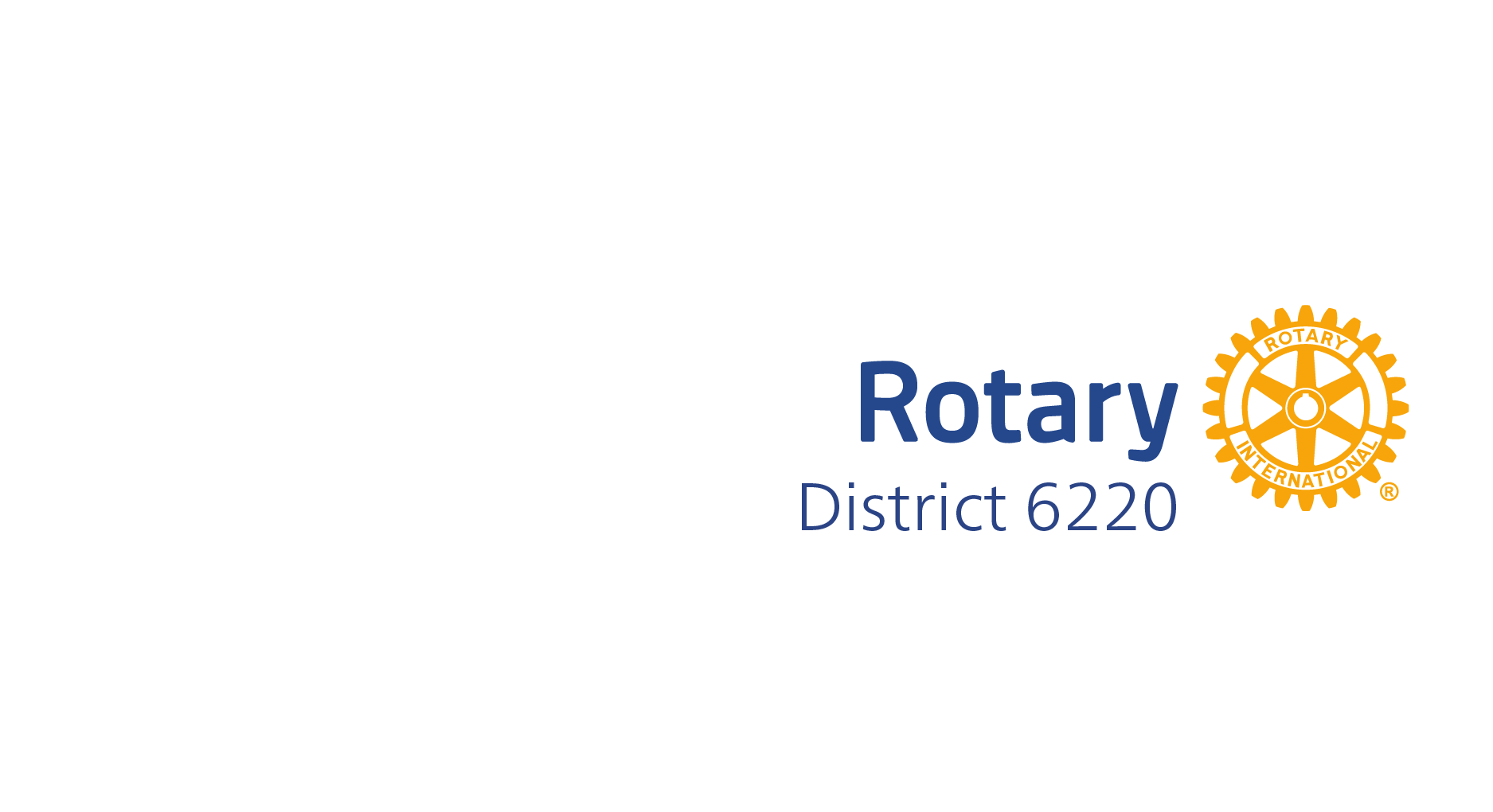 Club Membership GrowthReadiness Assessment
Membership Trend
Growing
Not Vibrant but Growing
Vibrant and Growing
What was the club’s membership at the end of the 2020-21 Rotary year (6/30/2021)? 		
What is the club’s current membership? 		
Plot the club’s membershiptrend accordingly on thevertical axis of the segmentation (slide 13):
Membership Trend
Flat
Not Vibrant and Declining
Vibrant but Declining
Declining
Low
Medium
High
Club Vibrancy
Note – this scale is temporary…may change based on review club stats across the District.
Assessing Vibrancy
Vibrancy Assessment: Clubs will receive a score on each of 7 domains:
Leadership
Doing Good in the Community
Doing Good in the World
Engagement with Youth
Public Image
Member Engagement
Welcome/Visitor Experience
Commitment to Growth: Clubs will indicate their commitment to growth as a priority and focus of action in the next three years, as well as their willingness to accept assistance from the District.
Leadership
Doing Good in the Community
Doing Good in the World
Engagement with Youth
Public Image
Member Engagement
Welcome / Visitor and Member Experience
Commitment to Growth
Vibrancy Score
Growing
Not Vibrant but Growing
Vibrant and Growing
Membership Trend
Flat
Not Vibrant and Declining
Vibrant but Declining
Plot the club’s total vibrancy score on the horizontal axis of the segmentation:
Declining
Low
Medium
High
Club Vibrancy
Plot Segmentation
Growing
Not Vibrant but Growing
Vibrant and Growing
Plot club’s position on the segmentation using the membership trend location on slide 2 and vibrancy score on slide 12. 

The goal is to – over time – to become more vibrant and growing. Generally speaking, this is achieved by focusing on ways to become more vibrant…to become more of the type of club people want to join and belong to.
Membership Trend
Flat
Not Vibrant and Declining
Vibrant but Declining
Declining
Low
Medium
High
Club Vibrancy
A Path to Growth – Questions to Consider
What stands out from the assessment?

Thinking about how we might grow/grow more over the next three years, where might we want to focus our efforts first, and how would success in those efforts put us in a position to grow, and what might we want to focus on next?
Discussion - Rotary Club of Springfield - Commitment to Growth - Scenarios / Implications
How Can the District Help?